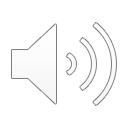 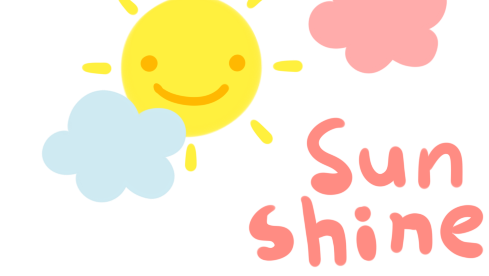 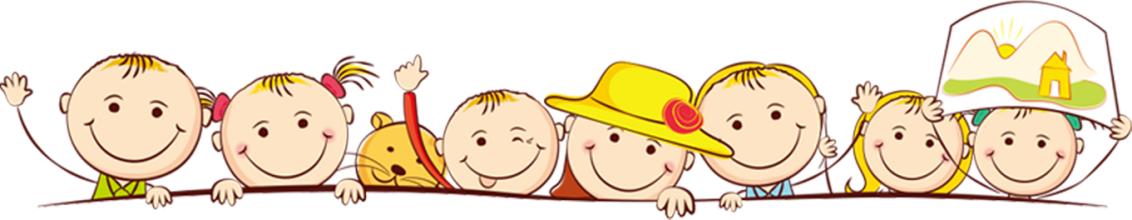 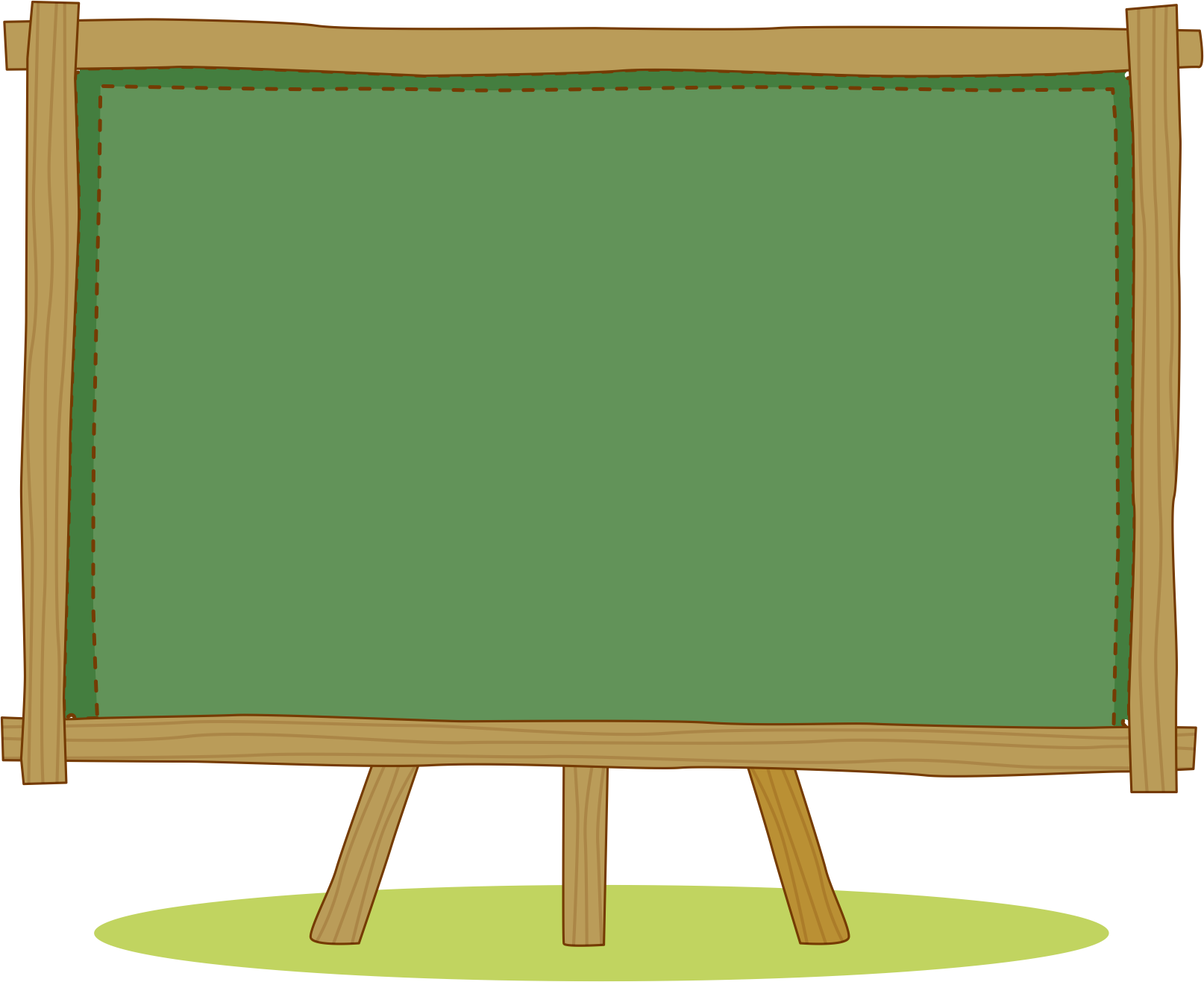 TRƯỜNG TIỂU HỌC PHÚC LỢI
Đạo đức
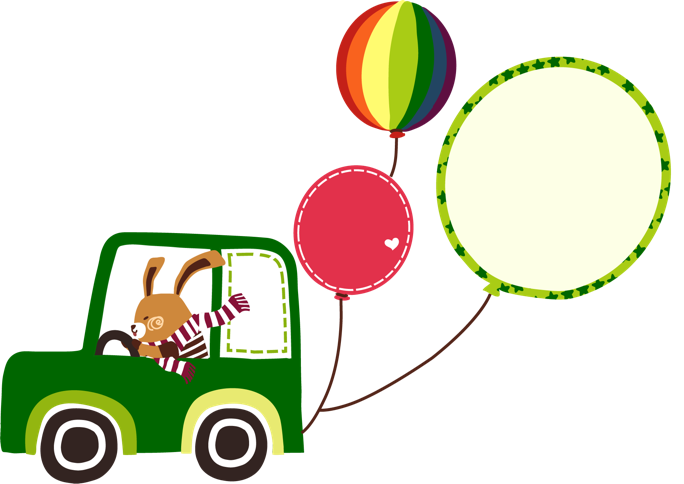 Bài 8: 
Quan tâm, chăm sóc cha mẹ
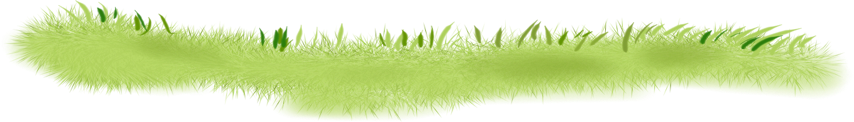 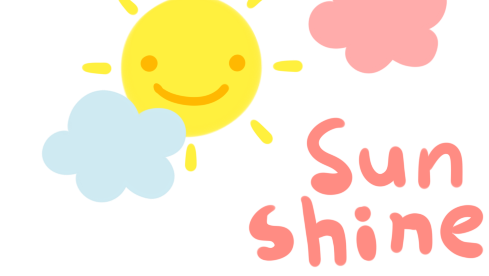 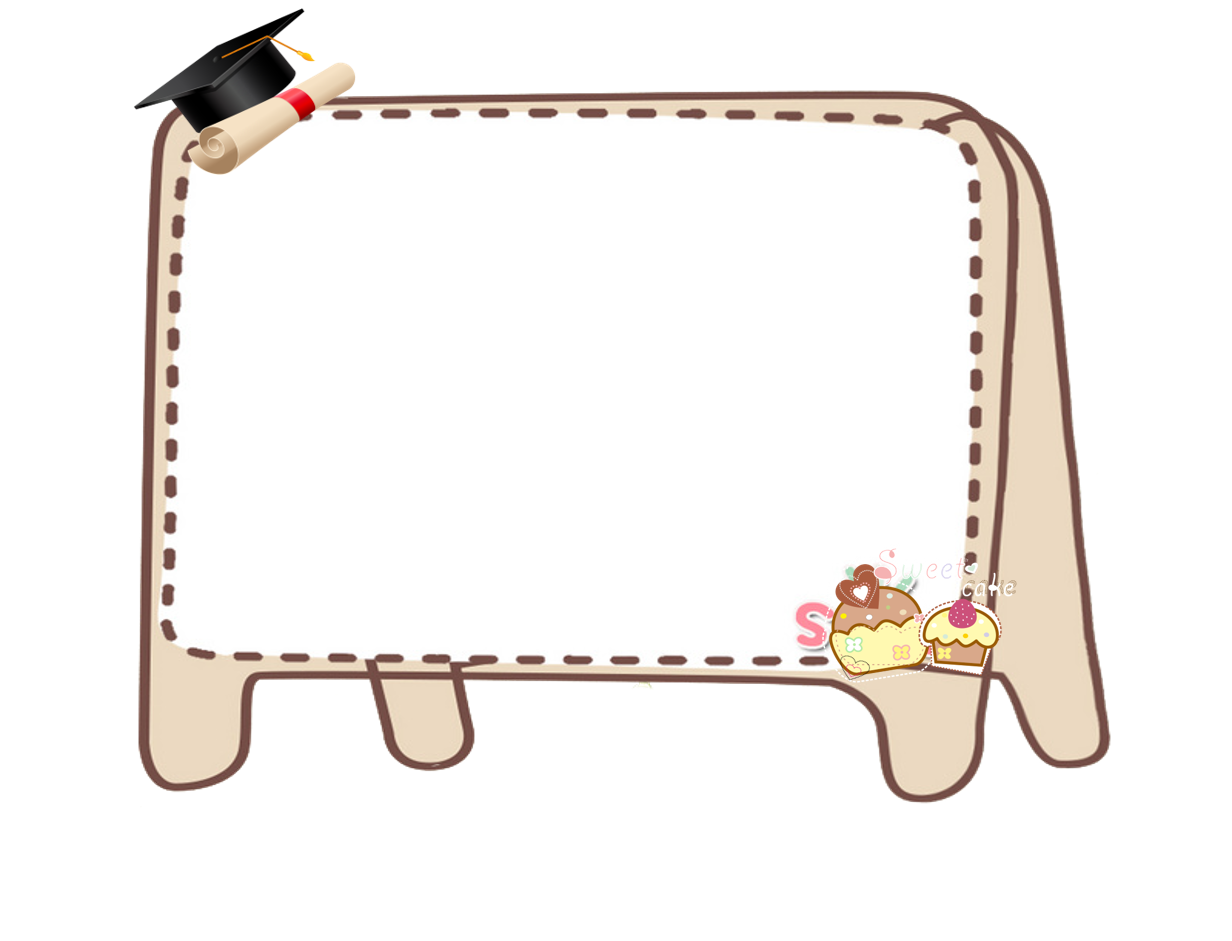 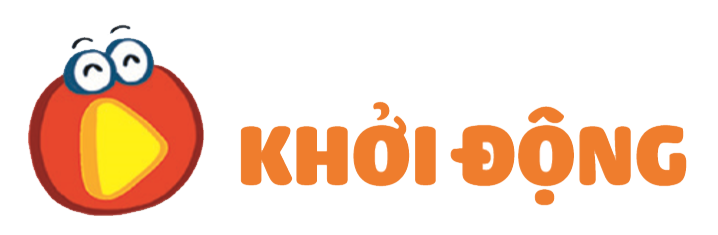 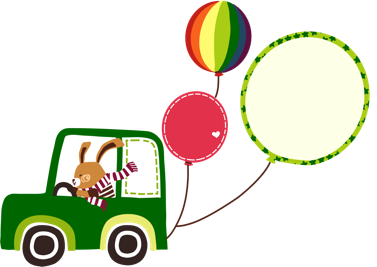 Bài hát: Bàn tay mẹ
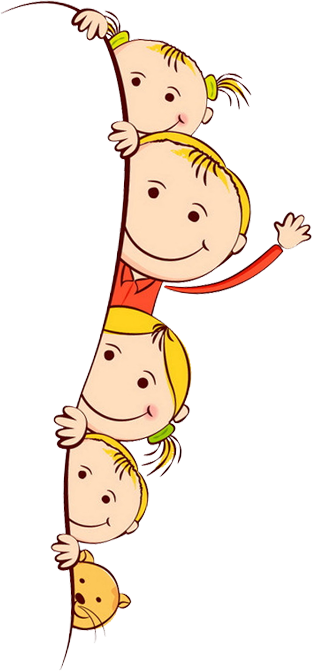 学期计划
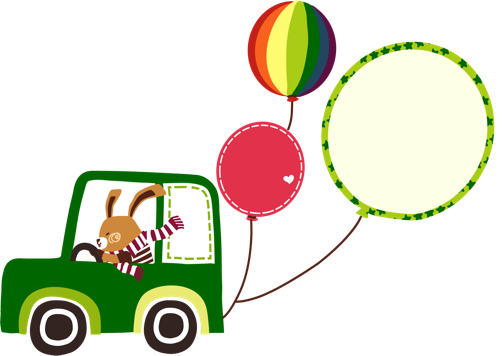 PART 1
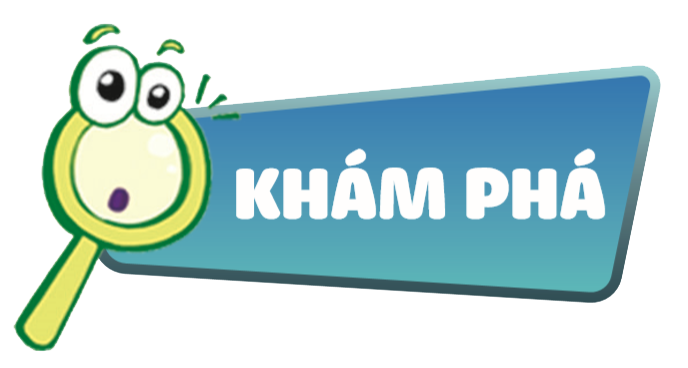 校园简介
Please enter the required title here
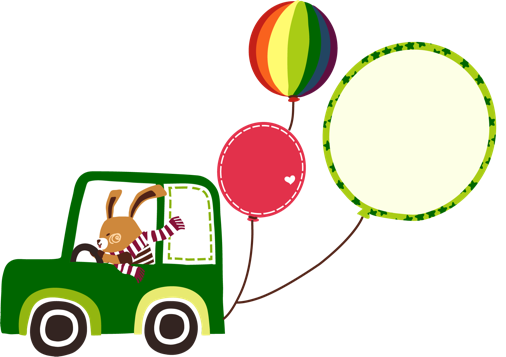 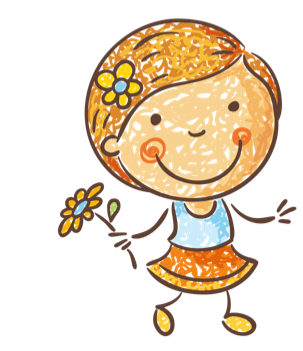 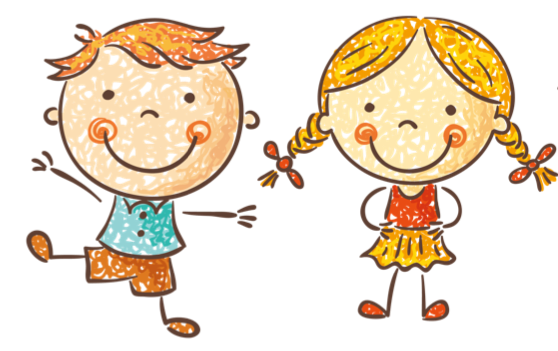 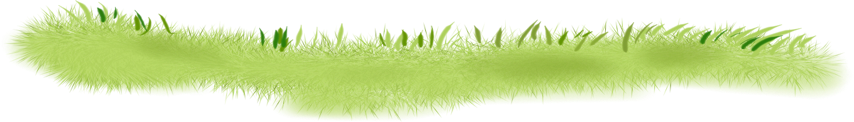 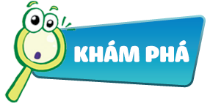 Các bạn dưới đây đã làm gì để thể hiện sự quan tâm, chăm sóc cha mẹ? Vì sao cần quan tâm, chăm sóc cha mẹ?
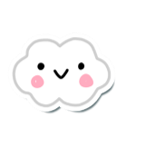 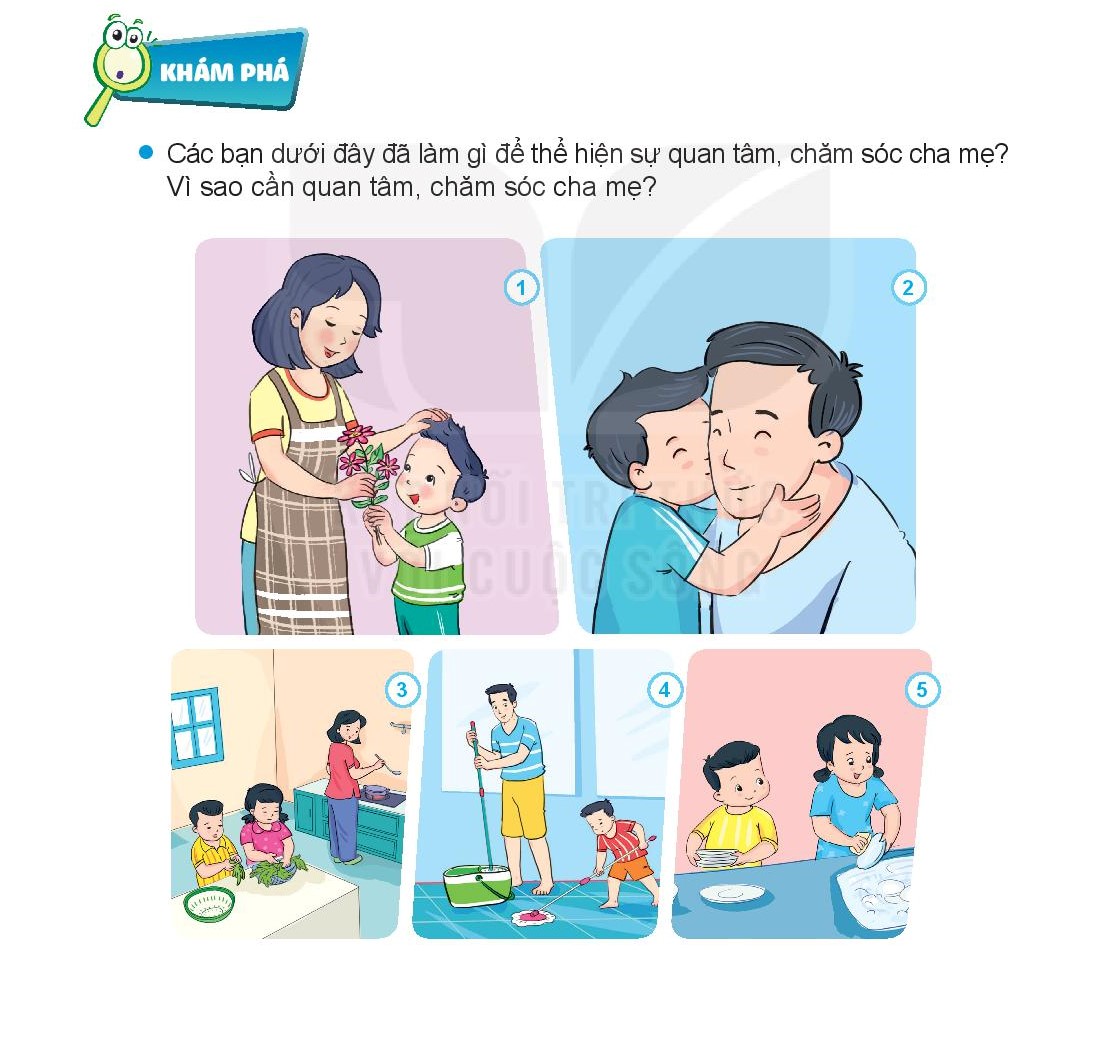 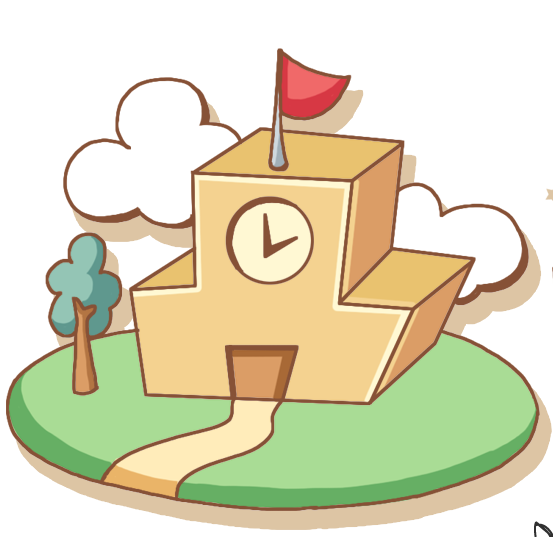 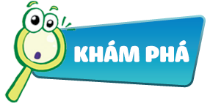 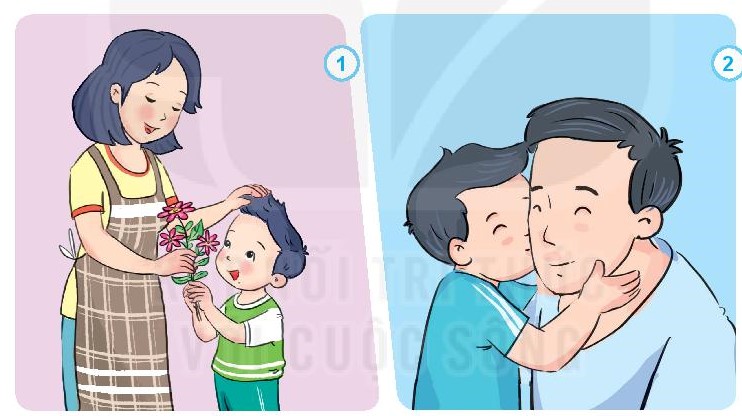 Tranh 2: Bạn thơm má bố/ Rất yêu bố
Tranh 1: Bạn tặng hoa chúc mùng mẹ
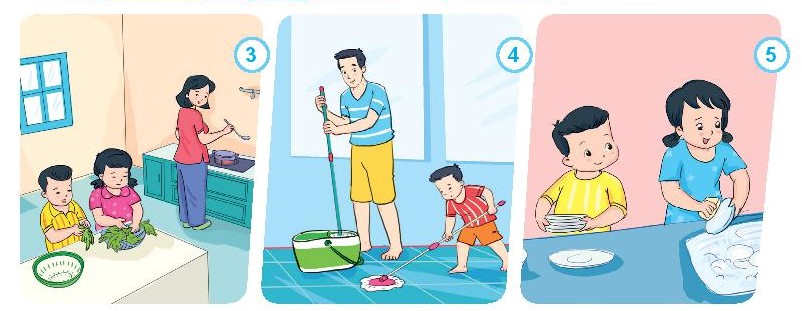 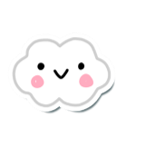 Tranh 3: Bạn cùng chị phụ mẹ nấu cơm
Tranh 5: Bạn cùng chị rửa và  xếp bát đĩa
Tranh 4: Bạn cùng bố lau nhà
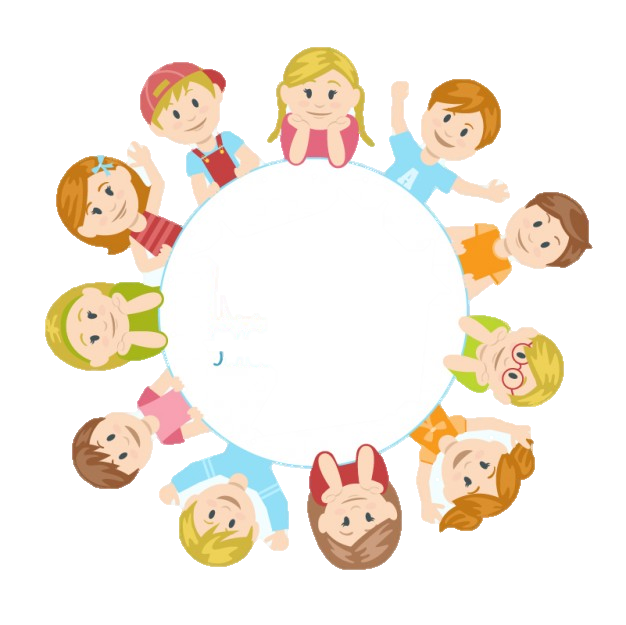 PART 1
校园简介
Giair lao
Please enter the required title here
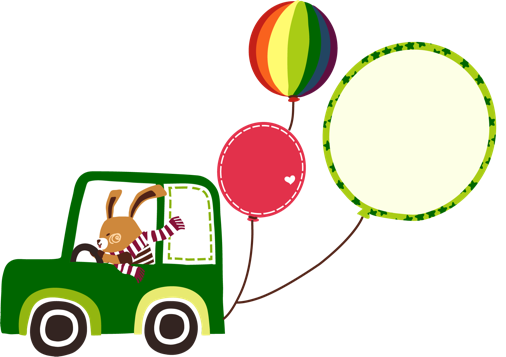 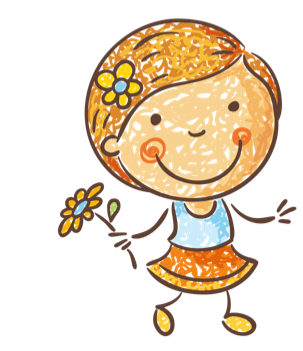 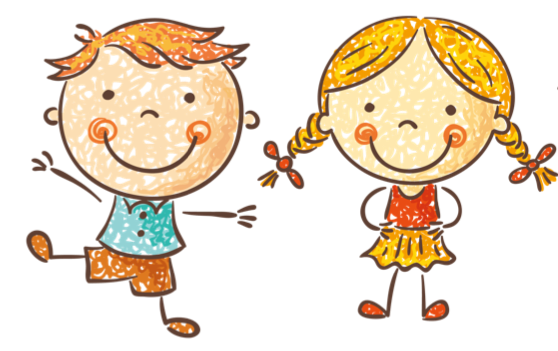 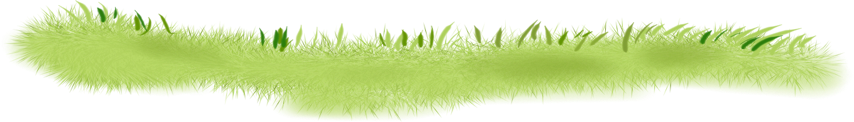 PART 1
校园简介
Please enter the required title here
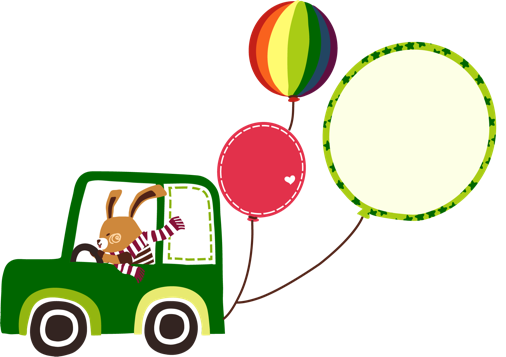 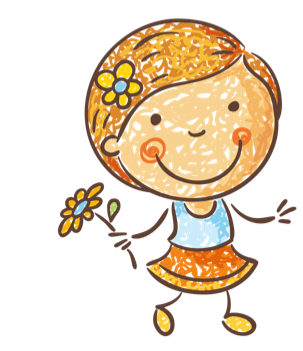 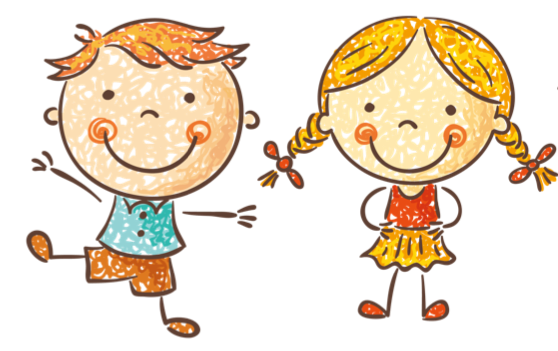 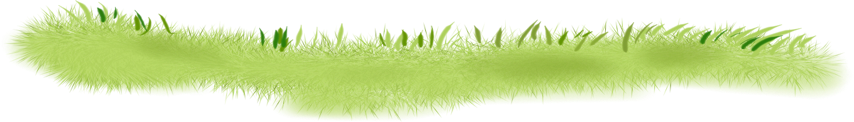 PART 1
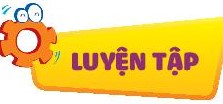 校园简介
Please enter the required title here
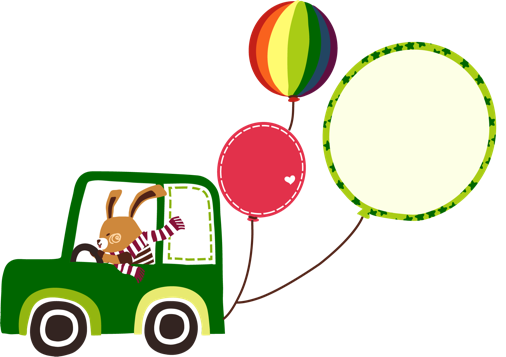 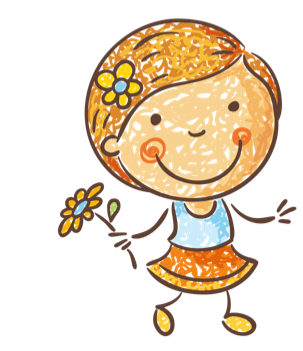 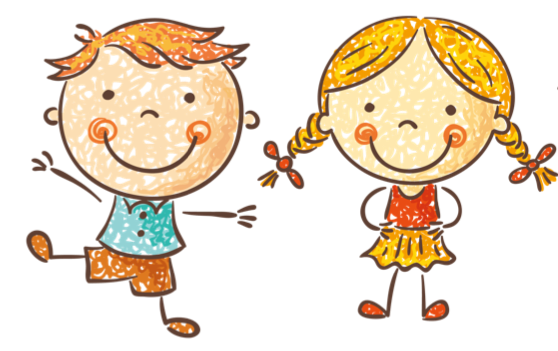 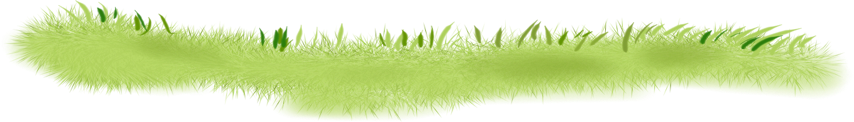 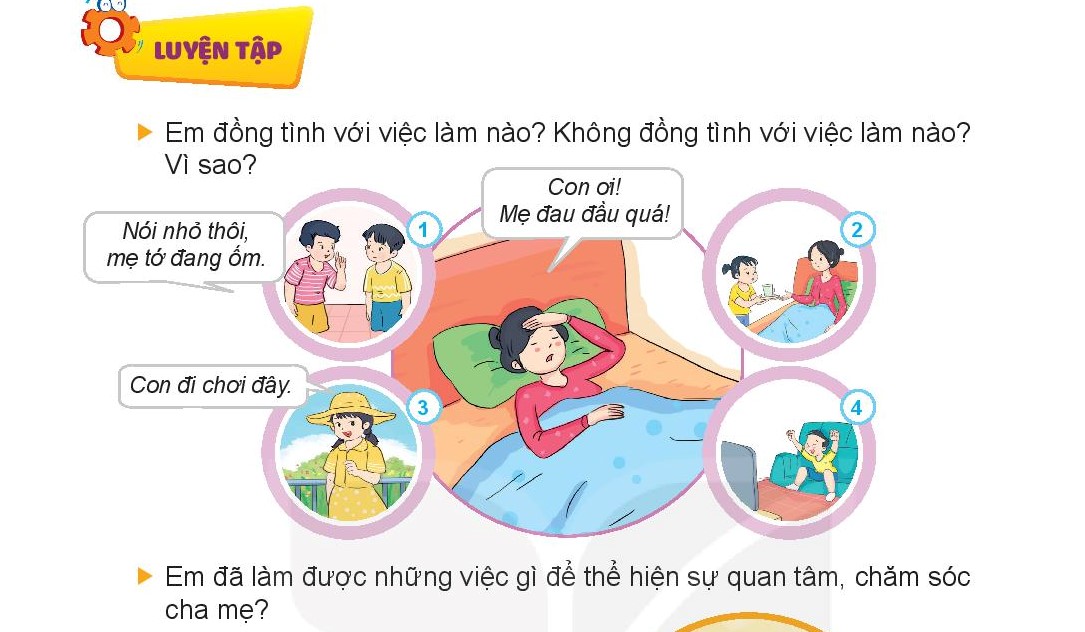 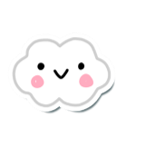 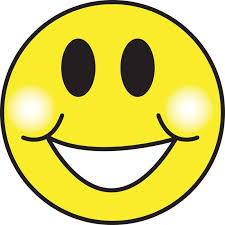 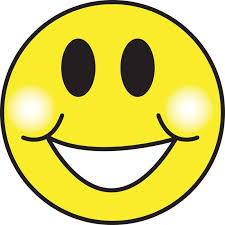 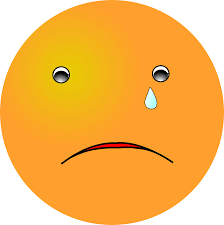 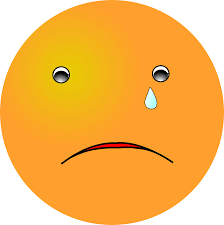 PART 1
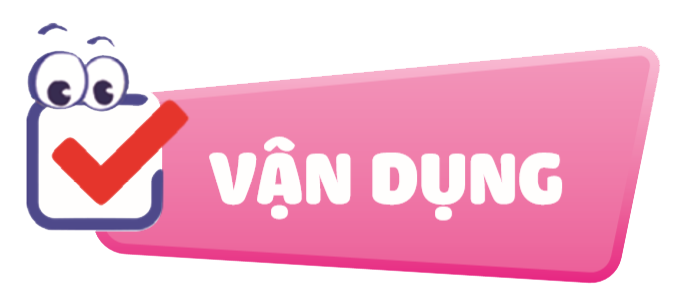 校园简介
Please enter the required title here
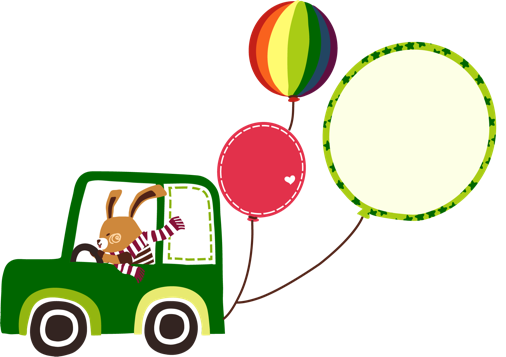 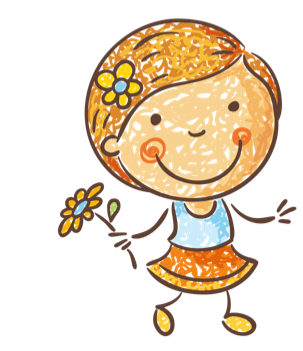 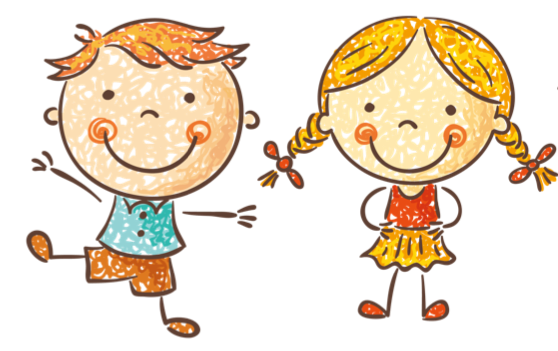 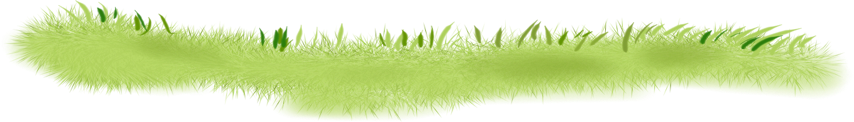 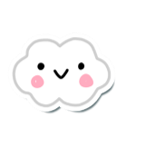 Bố em vừa đi làm về vừa nóng , vừa mệt. Em sẽ làm gì?
Em hãy quan tâm, giúp đỡ cha mẹ bằng những việc làm phù hợp
师资雄厚
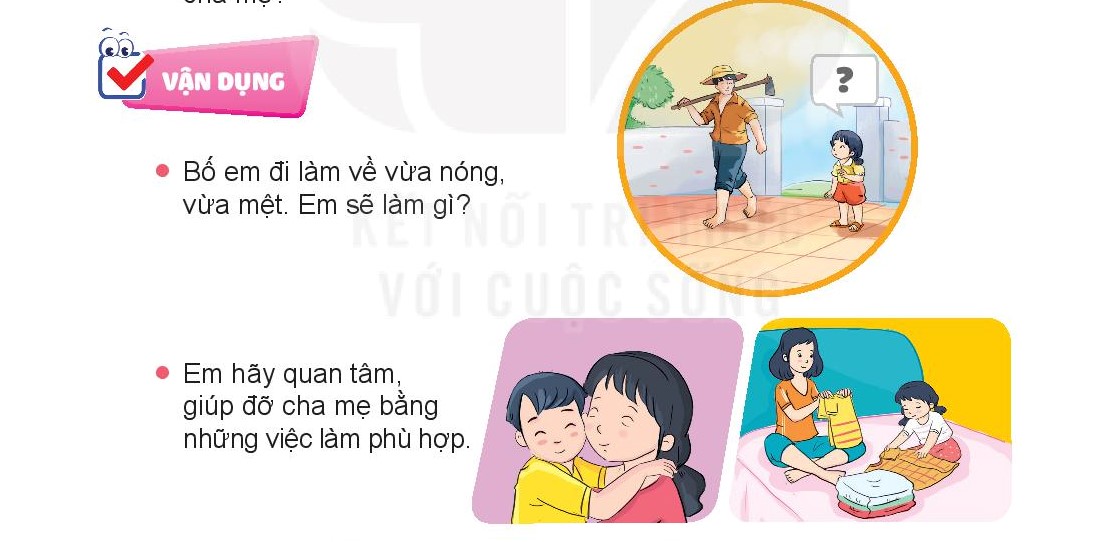 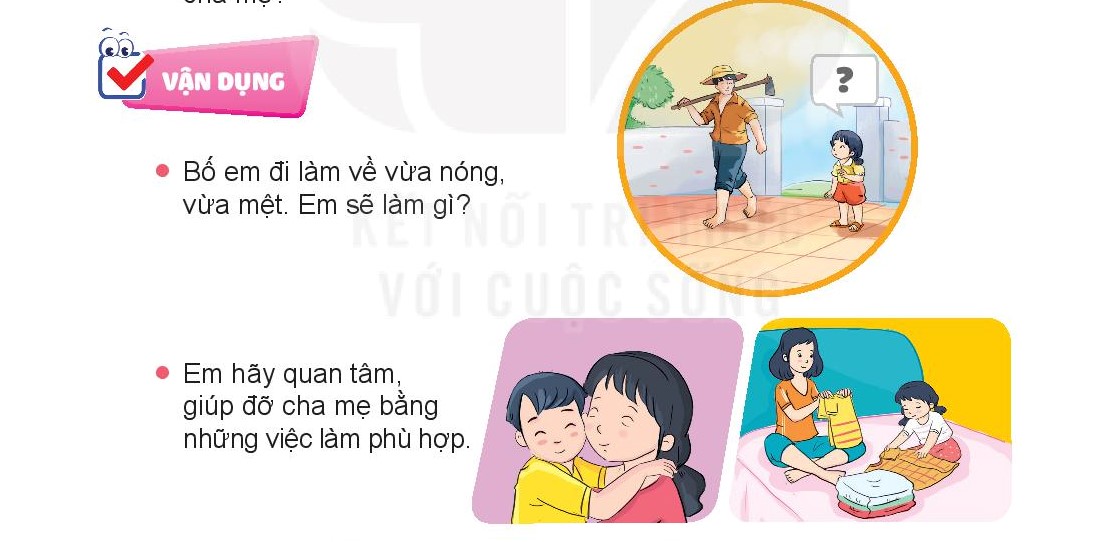 Thông điệp
PART 2
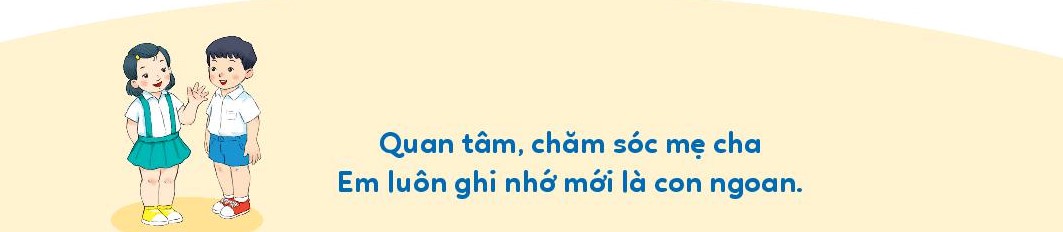 师资队伍
Please enter the required title here
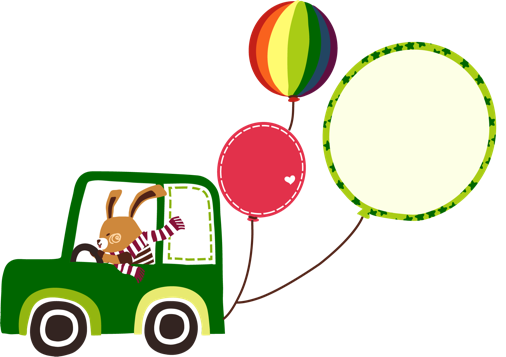 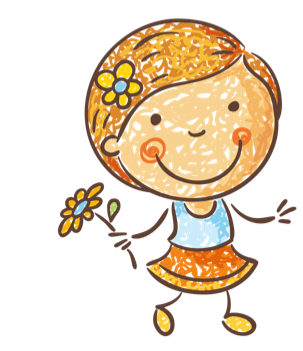 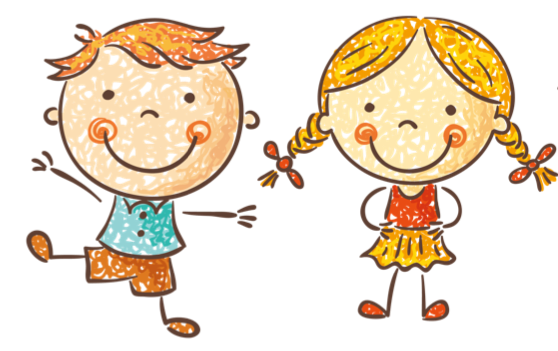 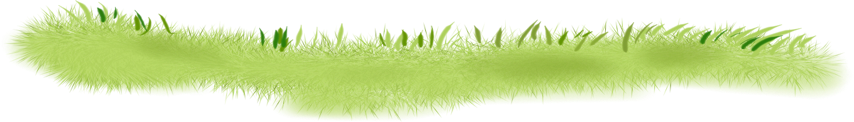 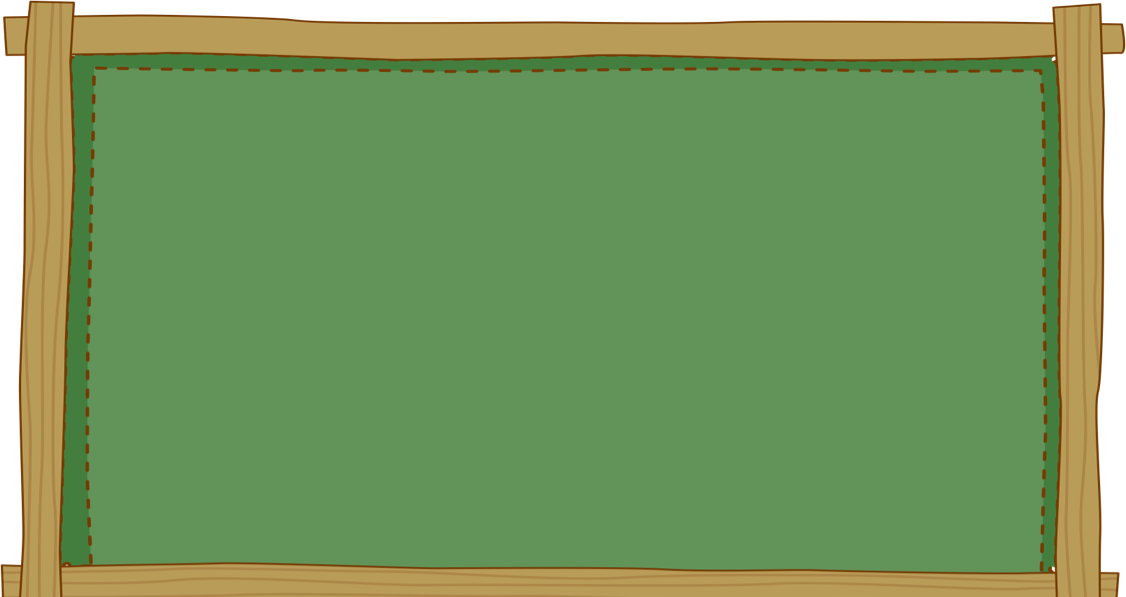 Củng cố - Dặn dò
- Nhận xét tiết học
Chuẩn bị bài sau:
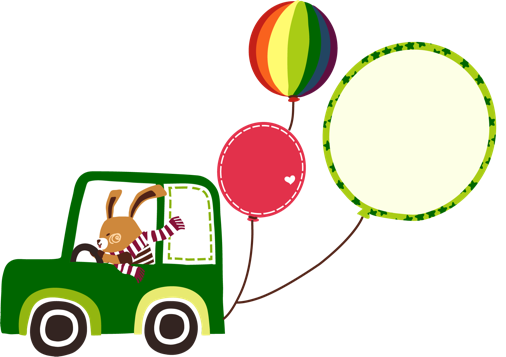 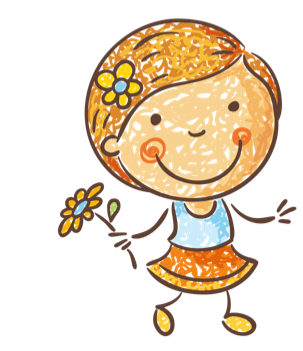 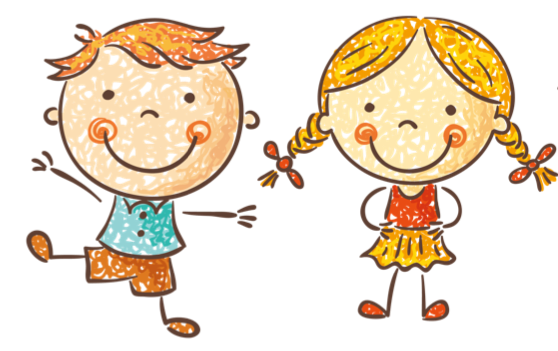 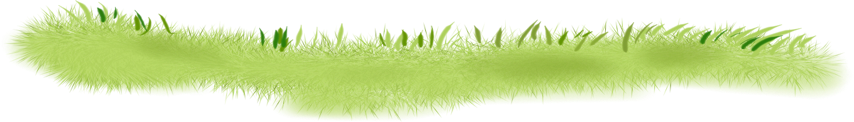